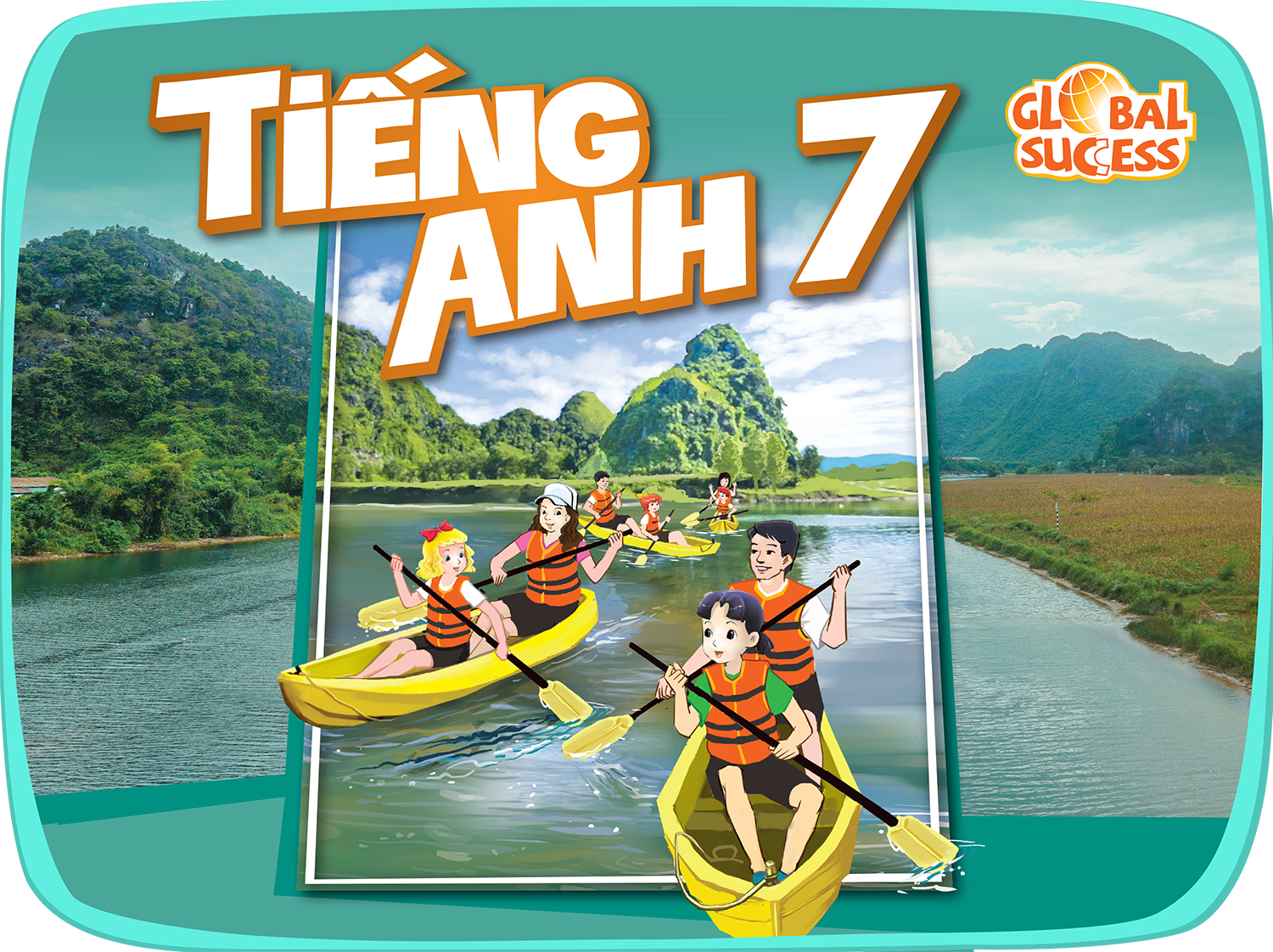 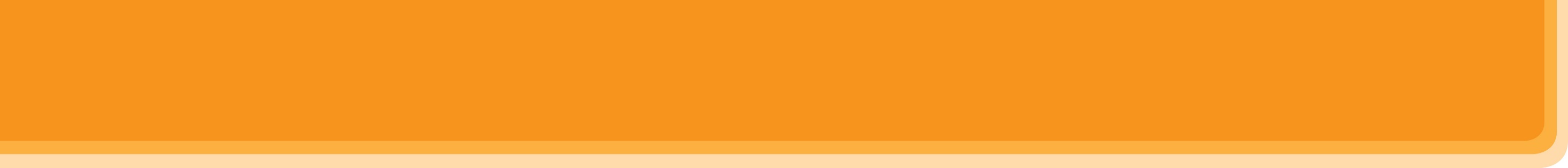 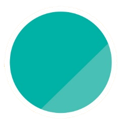 11
TRAVELLING IN THE FUTURE
Unit
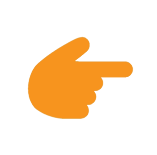 LESSON 4: COMMUNICATION
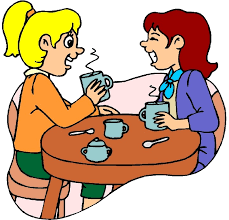 Unit
HOBBIES
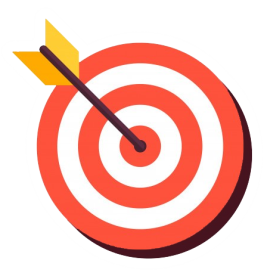 OBJECTIVES
By the end of the lesson, students will be able to:
learn how to how to make predictions
practise using some grammar points and vocabulary related to the topic
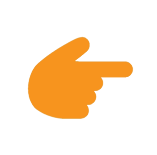 LESSON 4: COMMUNICATION
WARM-UP
Chatting
Making predictions
Task 1: Listen and read the conversation. 
Task 2: Make similar conversation.
EVERYDAY ENGLISH
Task 3: Complete the conversation between Mark and Lan with the questions and answers from the box. 
Task 4: Choose one means of transport below and make a similar conversation as in 3.
Task 5: Choose one means of transport that you would like to use to travel to school. Give reasons.
HOW WILL CHILDREN GO TO SCHOOL?
CONSOLIDATION
Wrap-up
Homework
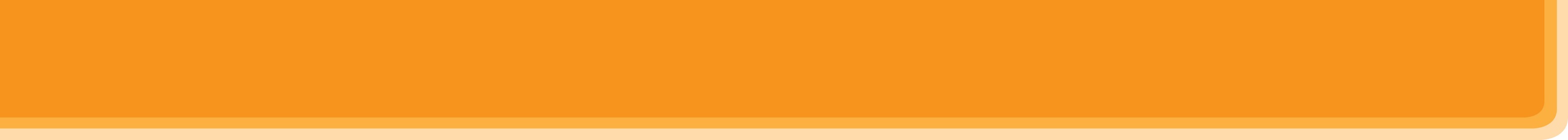 WARM-UP
Make sentences using:
the future simple or possessive pronouns
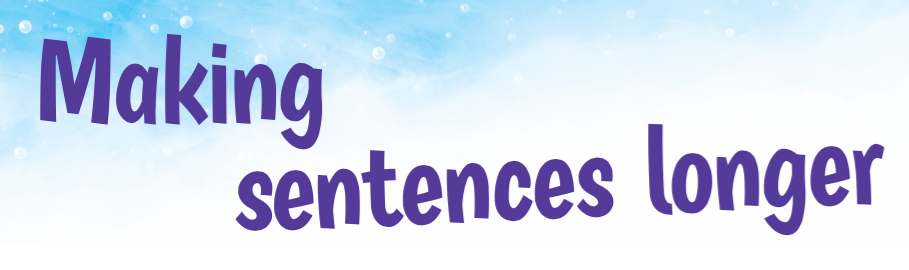 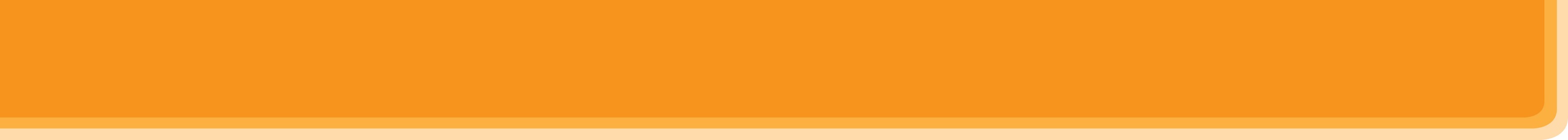 EVERYDAY ENGLISH
MAKING PREDICTIONS
- We certainly will/ won’t …
 if you are sure about your predictions.
- It probably won’t/ will …
 if you are not sure about your predictions.
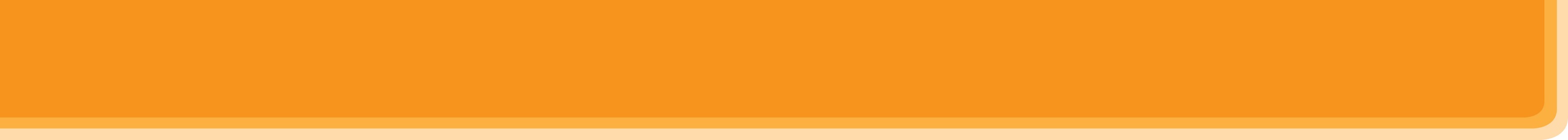 EVERYDAY ENGLISH
Listen and read the conversations. Pay attention to the highlighted sentences.
1
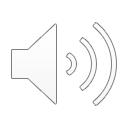 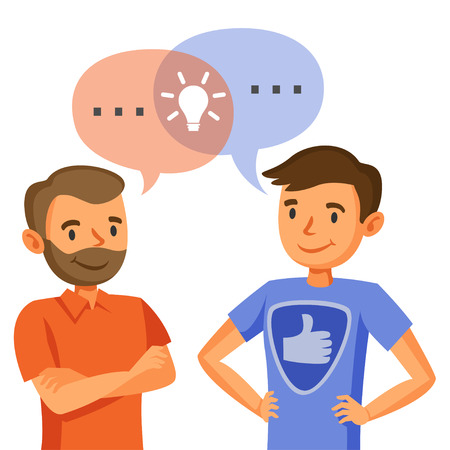 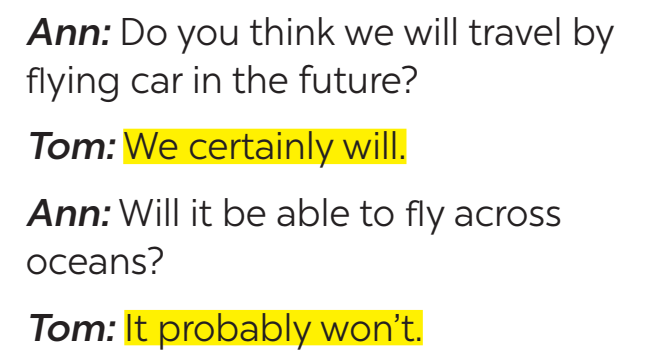 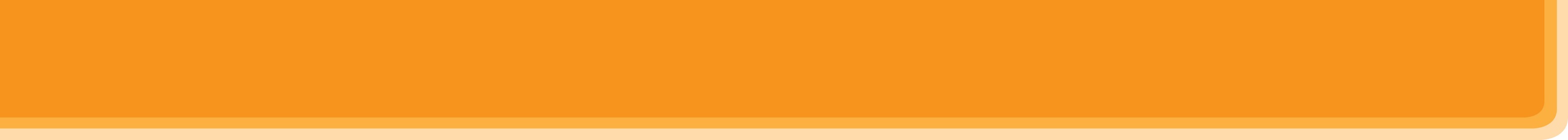 EVERYDAY ENGLISH
2
Make similar conversations.
Situation 2: Travelling to other planets for holidays.
Situation 1: Travelling long distances by hyperloop.
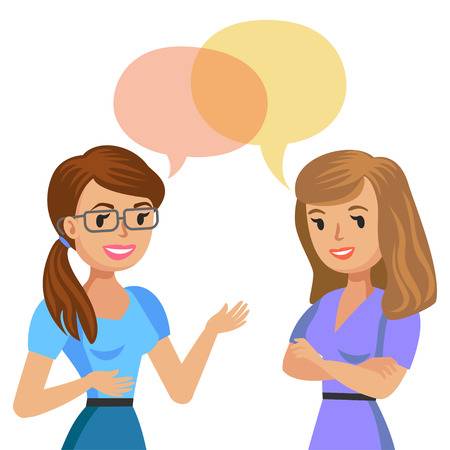 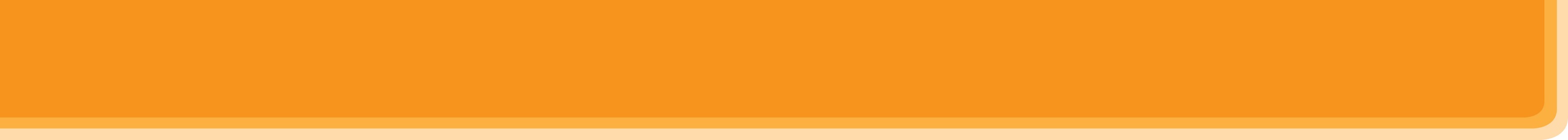 HOW WILL CHILDREN GO TO SCHOOL?
Complete the conversation between Mark and Lan with the questions and answers from the box.
3
﻿Mark: So what means of transport will students use to go to school?
Lan: (1)
Mark: Walkcar? (2) 
Lan: Four.
Mark: How will it work?
Lan: You stand on it then turn on the switch and drive away.
Mark: (3)
Lan: Electricity.
Mark: Won’t riders fall off it? It sounds dangerous.
Lan: No, they won’t. (4)
Mark: I can’t wait to get one.
B. I think they will go by walkcar.
A. How many wheels will a walkcar have?
D. What will it run on?
C. It is self-balancing.
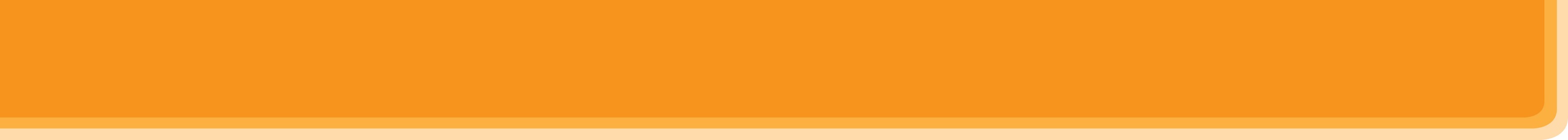 HOW WILL CHILDREN GO TO SCHOOL?
4
Choose one means of transport below and make a similar conversation as in 3.
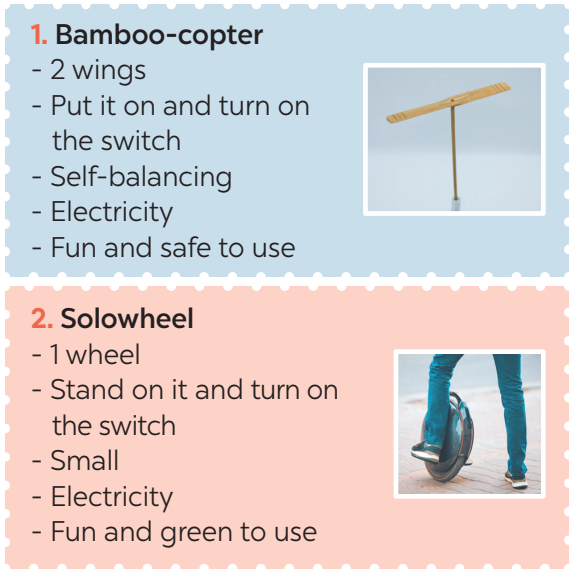 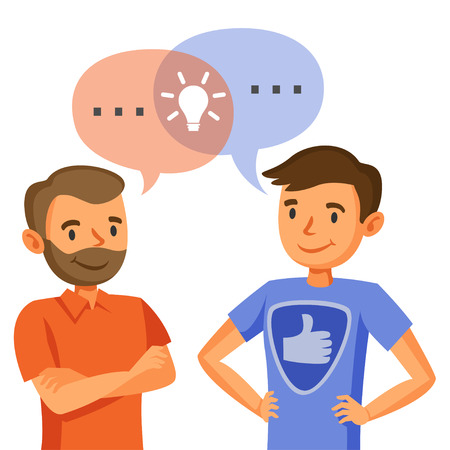 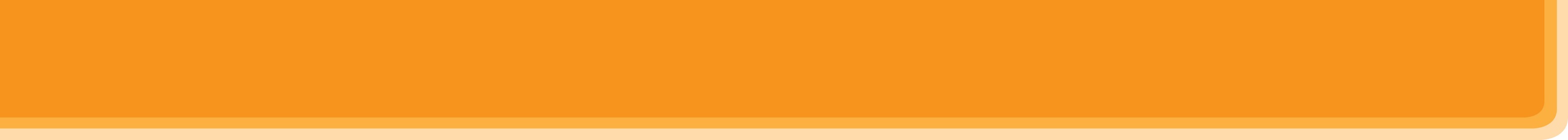 HOW WILL CHILDREN GO TO SCHOOL?
Choose one means of transport that you would like to use to travel to school. 
Give reasons.
5
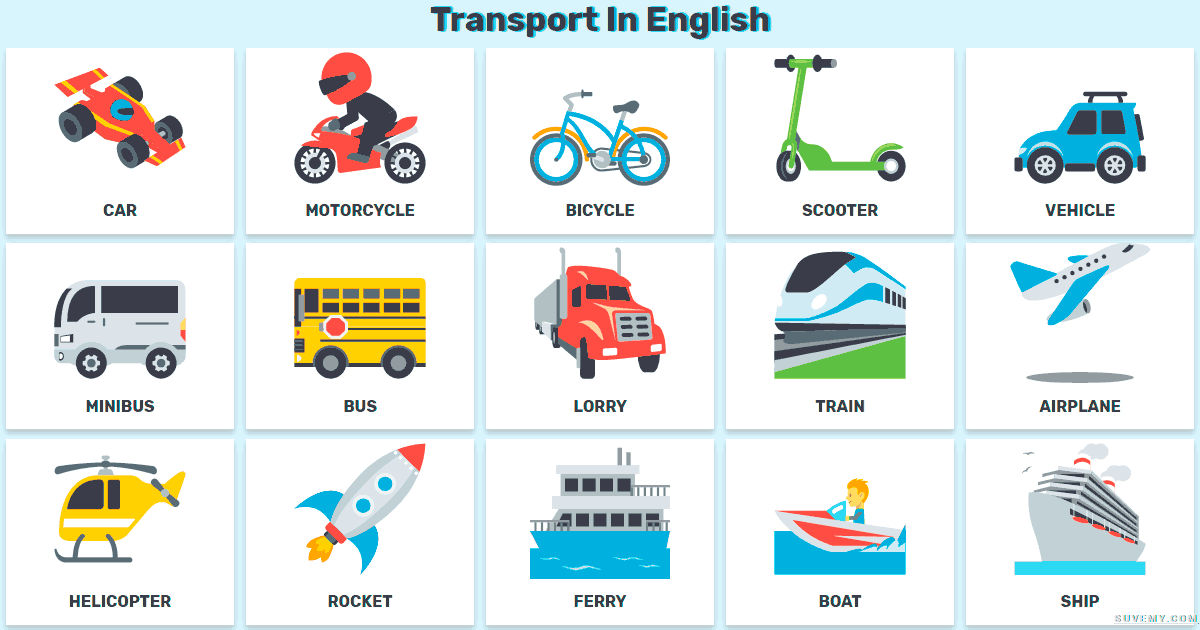 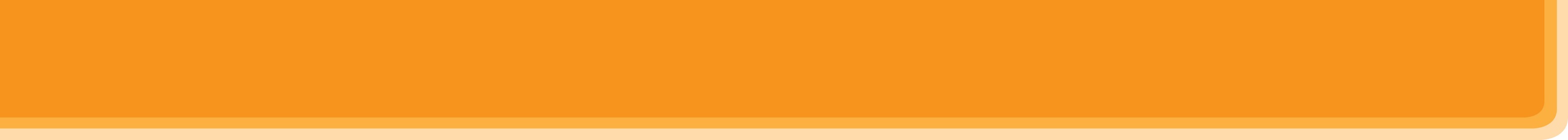 CONSOLIDATION
1
WRAP-UP
In this lesson, we have learnt to:
make predictions
practise using some grammar points and vocabulary related to the topic
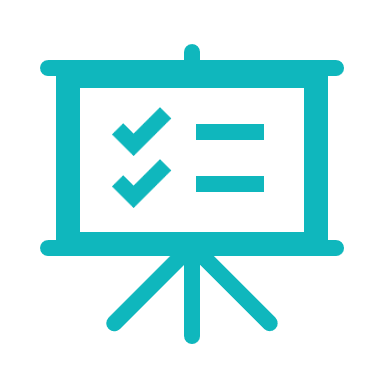 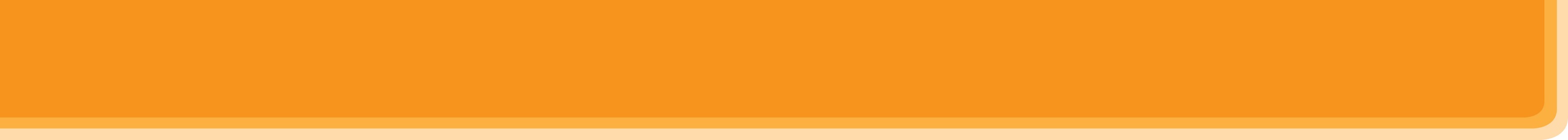 CONSOLIDATION
2
HOMEWORK
Do exercises in the workbook.
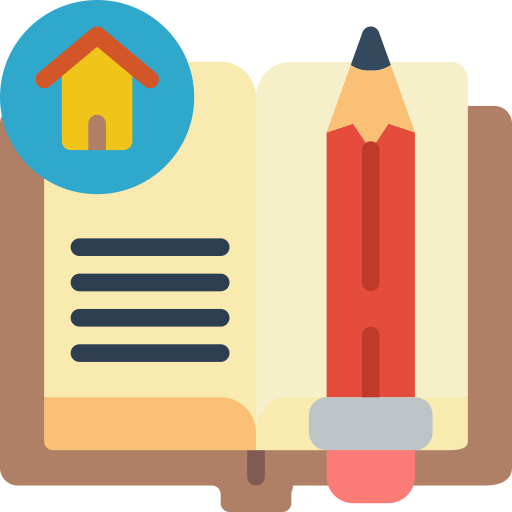 Website: hoclieu.vn
Fanpage: facebook.com/www.tienganhglobalsuccess.vn/